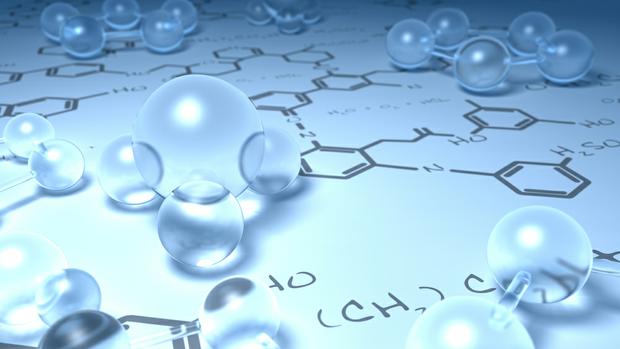 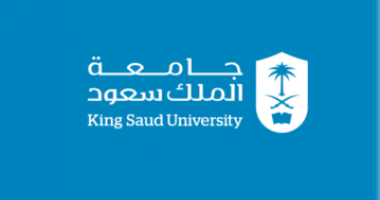 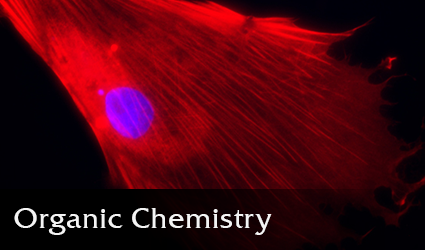 By
Dr. Mohamed El-Newehy
Chemistry Department, College of  Science, King Saud University
http://fac.ksu.edu.sa/melnewehy
Unsaturated Hydrocarbons
Alkynes
The Structure of Alkynes
- Alkynes are ydrocarbons that contain a carbon–carbon triple bond.
- Alkynes are also known as Acetylenes.
- General formula is CnH2n-2
- Hybridization; sp-hybridized orbitals
- The angle between them is 180°.
- A Linear.
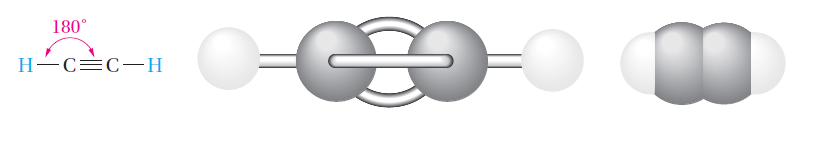 Nomenclature of Alkynes
- The simplest members of the Alkenes series are C2 & C3
- Named are derived from the corresponding alkanes by replacing the –ane ending by –yne.
- IUPAC rules as discussed for Alkenes .
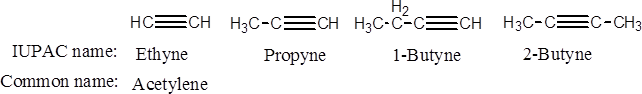 - Example:
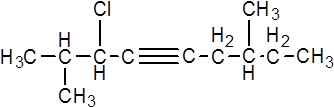 3-Chloro-2,7-dimethyl-4-nonyne
Physical Properties of Alkynes
- Physical State
Alkynes occur at room temperature are gases, liquids, and solids.
C2 to C4 are gases,
C5 to C17 are liquids,
C18 and larger alkynes are wax –like solids.
- Solubility
Alkynes are nonpolar compounds.
Their solubility “ Like dissolve like”
Alkynes are soluble in the nonpolar solvents;
carbon tetrachloride, CCl4 and benzene,
Alkynes are insoluble in polar solvents like water.
- Boiling Points & Melting Points
The boiling points and melting points of normal hydrocarbons increase with increasing molecular weight.
The greater the number of branches, the lower the boiling point.
Acidity of Alkynes
- A hydrogen atom on a triply bonded carbon (Terminal Alkyne) is weakly acidic and can be removed by a very strong base ( as Sodium amide).
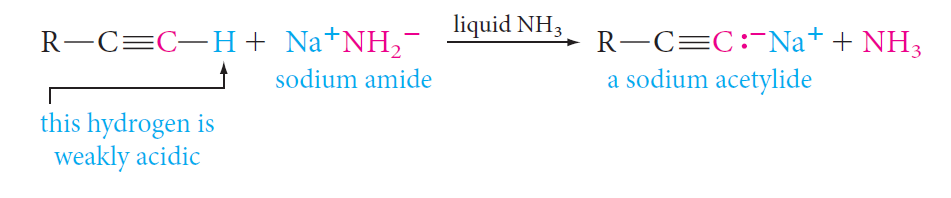 - Internal alkynes (Non-Terminal Alkyne) have no exceptionally acidic hydrogens.
- Relative Acidity of the Hydrocarbon.
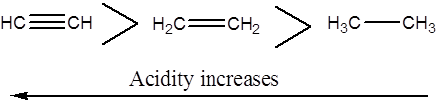 Preparation of Alkynes
1) Dehydrohalogenation of Alkyl dihalides
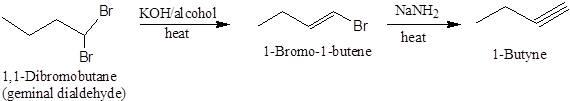 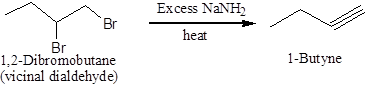 Preparation of Alkynes
2) Reaction of Sodium Acetylide with Primary Alkyl Halides
Acetylene
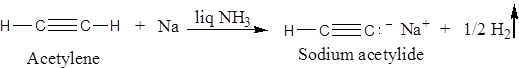 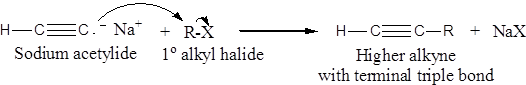 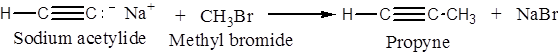 Monosubstituted Acetylenes
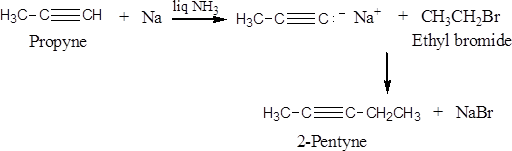 Reactions of Alkenes
Electrophilic Addition Reactions
1.  Addition of Hydrogen: Hydrogenation
- With an ordinary nickel or platinum catalyst, alkynes are hydrogenated all the way to alkanes.
- However, a special palladium catalyst (called Lindlar’s catalyst) can control hydrogen addition so that only one mole of hydrogen adds. In this case, the product is a cis alkene.
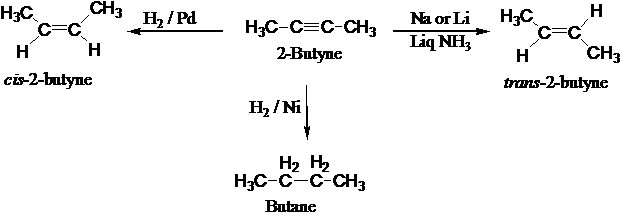 Reactions of Alkenes
Electrophilic Addition Reactions
2.  Addition of Halogen: Halogenation
- Bromine adds as follows; In the first step, the addition occurs mainly trans.
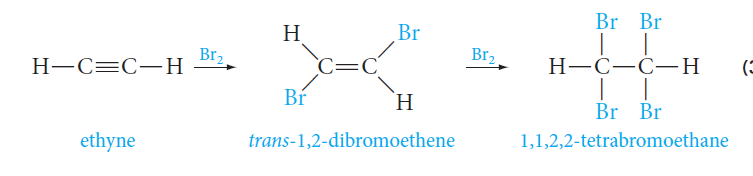 3.  Addition of Hydrogen Halide
- With unsymmetric triple bonds and unsymmetric reagents, Markovnikov’s Rule is followed in each step, as shown in the following example:
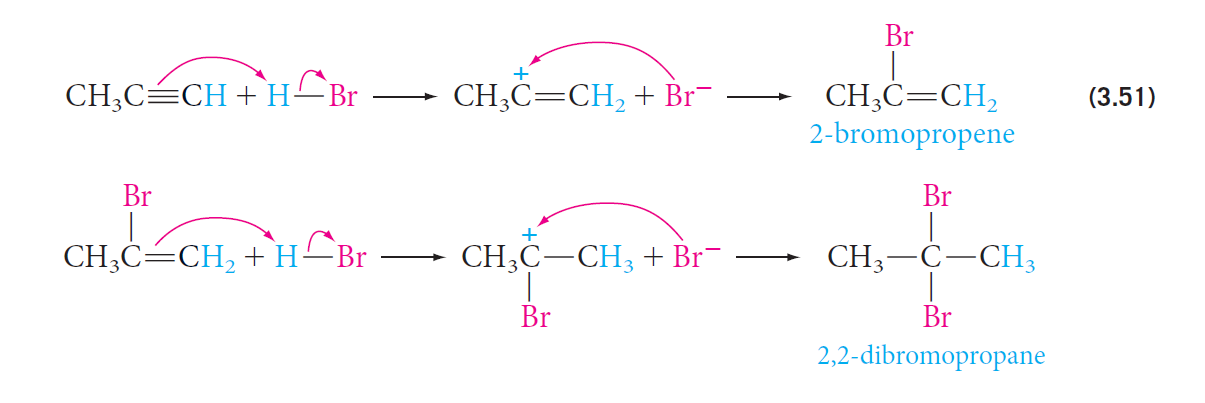 Reactions of Alkenes
Electrophilic Addition Reactions
4.  Addition of Water: Hydration
Addition of water to alkynes requires not only an acid catalyst but mercuric ion as well.
The mercuric ion forms a complex with the triple bond and activates it for addition.
Although the reaction is similar to that of alkenes, the initial product—a vinyl alcohol or enol—rearranges to a carbonyl compound.
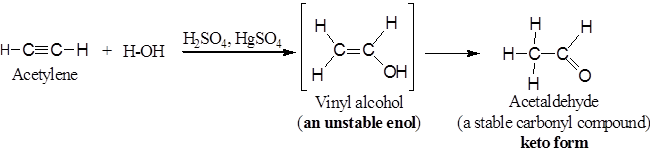 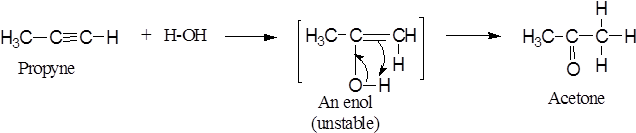 [Speaker Notes: dicular]